ADAPTIVE PATHWAY, HELSINGBORG
EXISTING CONDITIONS
OBJECT PROTECTION
INNER PROTECTION
Construction gradually
Feasability study
Uncertain in time
FIXED HH LINK
OUTER PROTECTION
Construction
Feasability study
2020
2050
2100
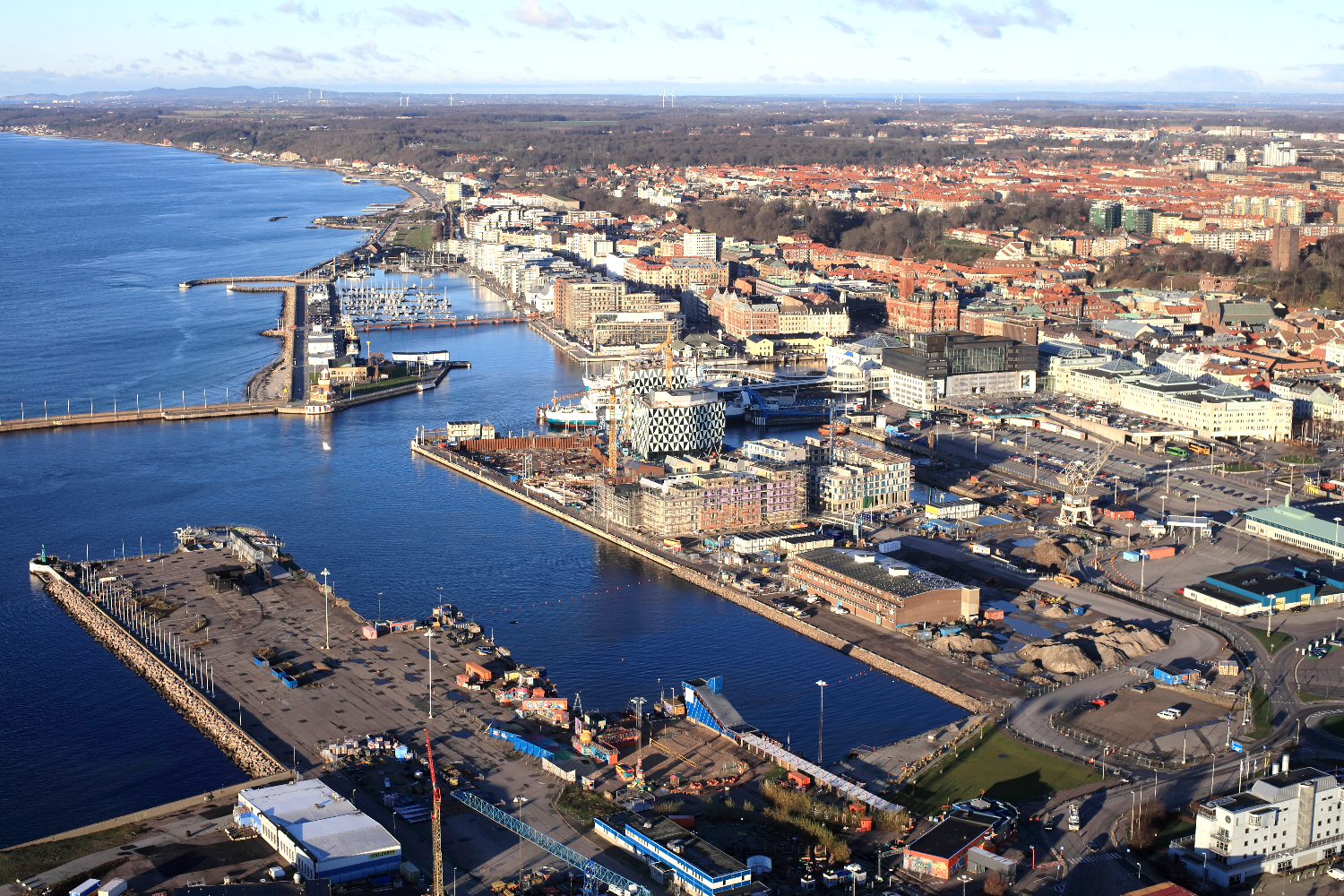 TEN RAILWAY (COPENHAGEN-OSLO)
CENTRAL STATION
POINTWISE PROTECTION (RAILWAY TUNNEL ETC)
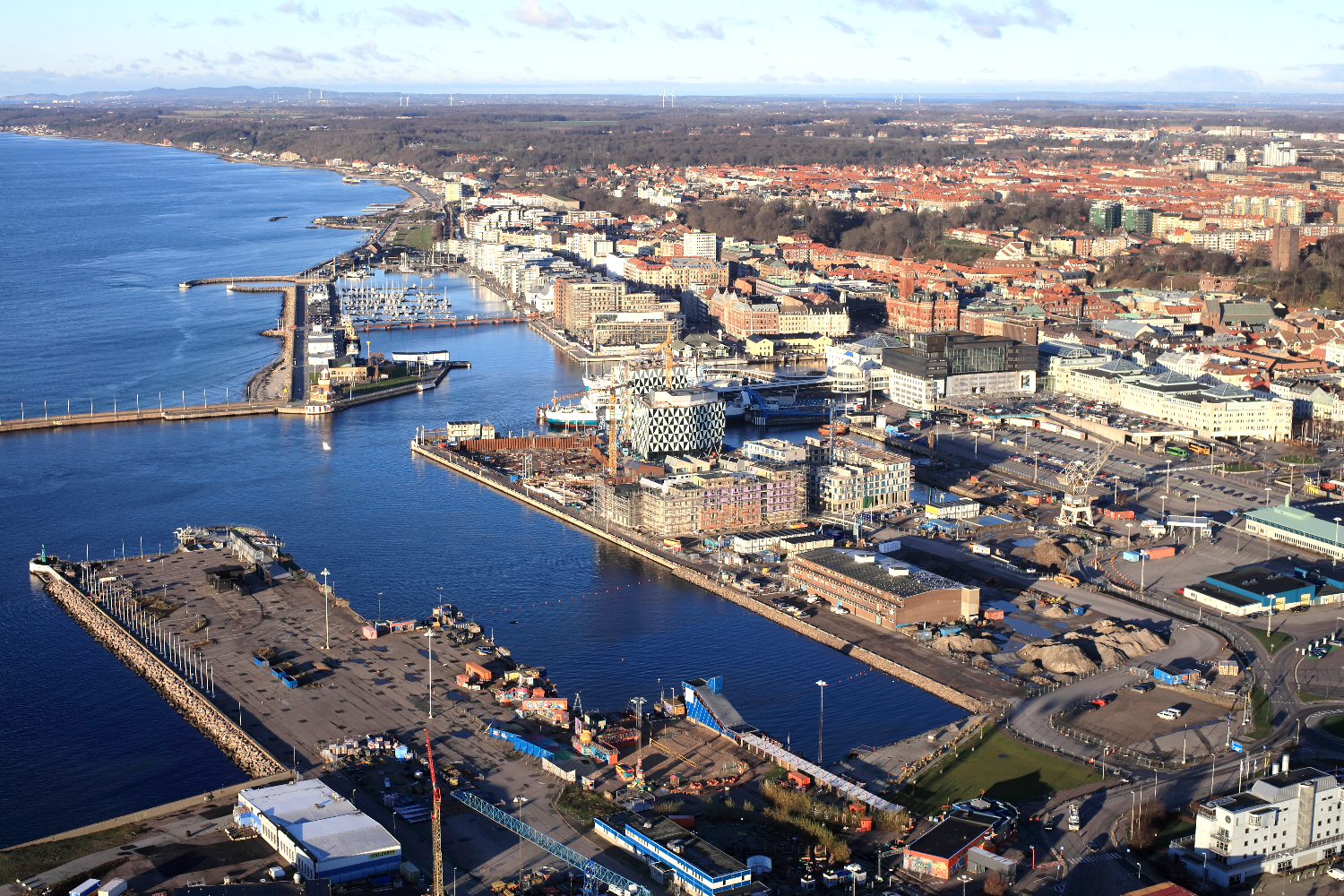 TEN RAILWAY (COPENHAGEN-OSLO)
CENTRAL STATION
ADDING AN
INNER PROTECTION (CITY CENTRE AND THE RAILWAY)
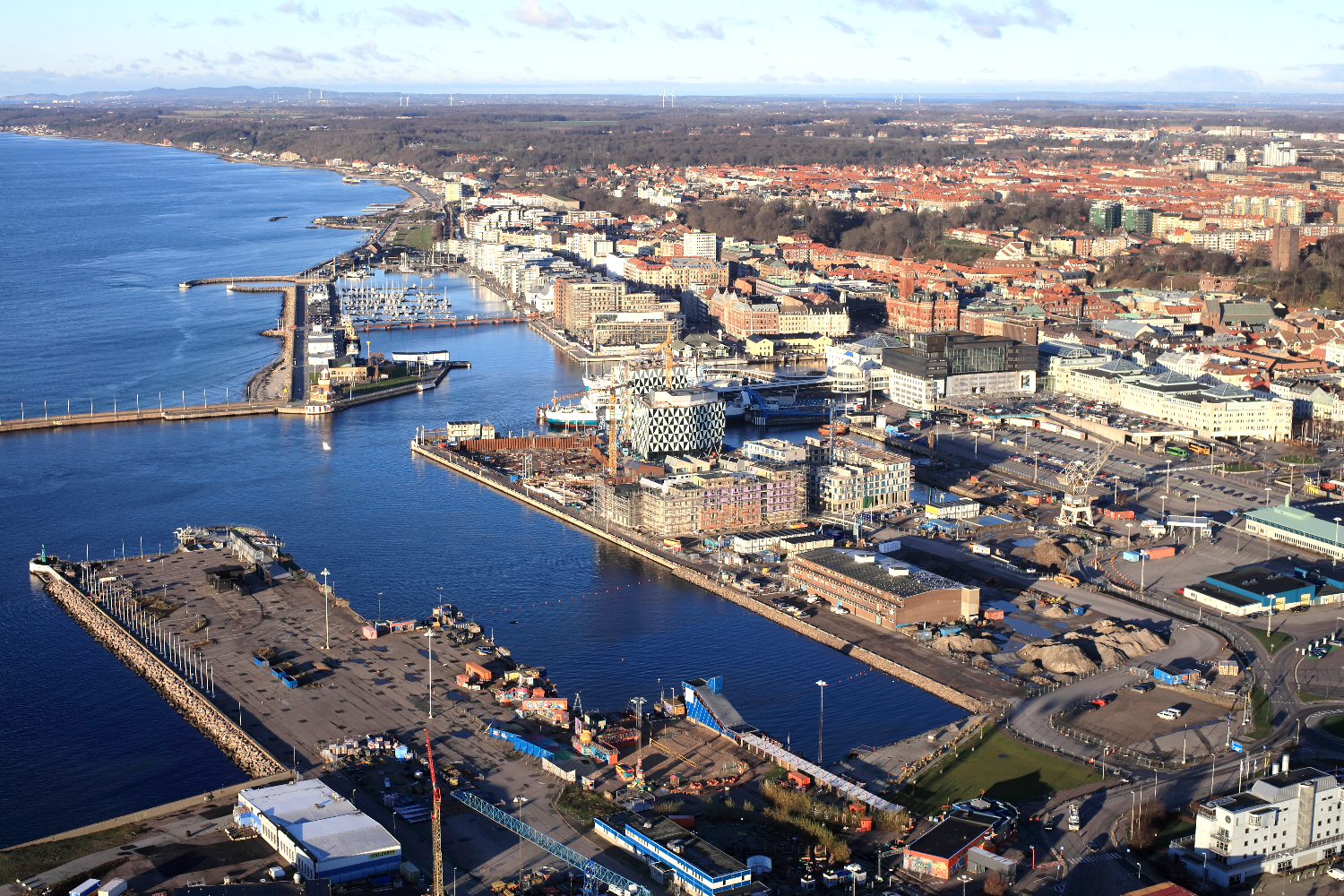 TEN RAILWAY (COPENHAGEN-OSLO)
CENTRAL STATION
ADDING AN
OUTER PROTECTION (LONG TERM)
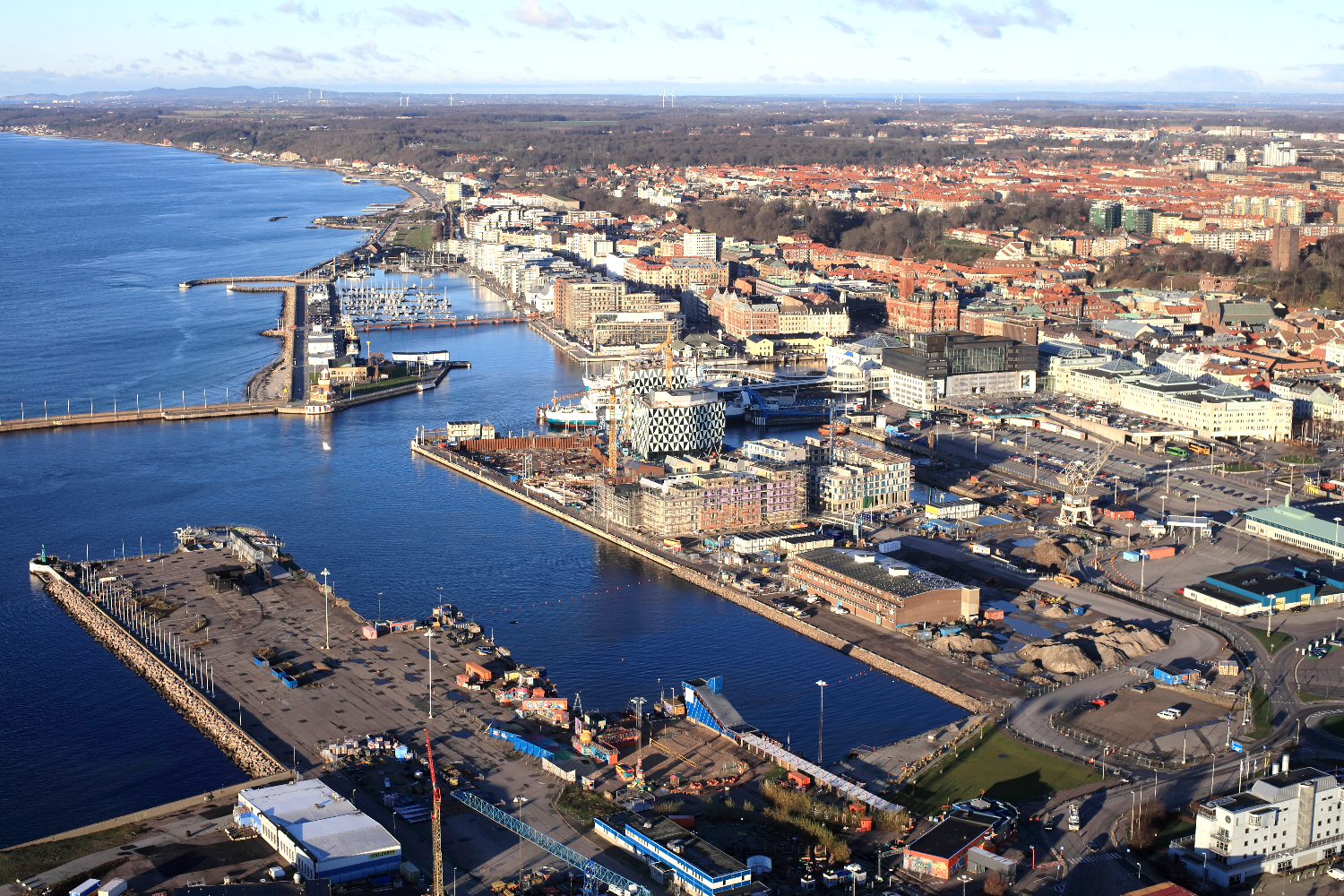 TEN RAILWAY (COPENHAGEN-OSLO)
CENTRAL STATION
OR ONLY ADDING AN
OUTER PROTECTION (AS PART OF A FIXED HH LINK)